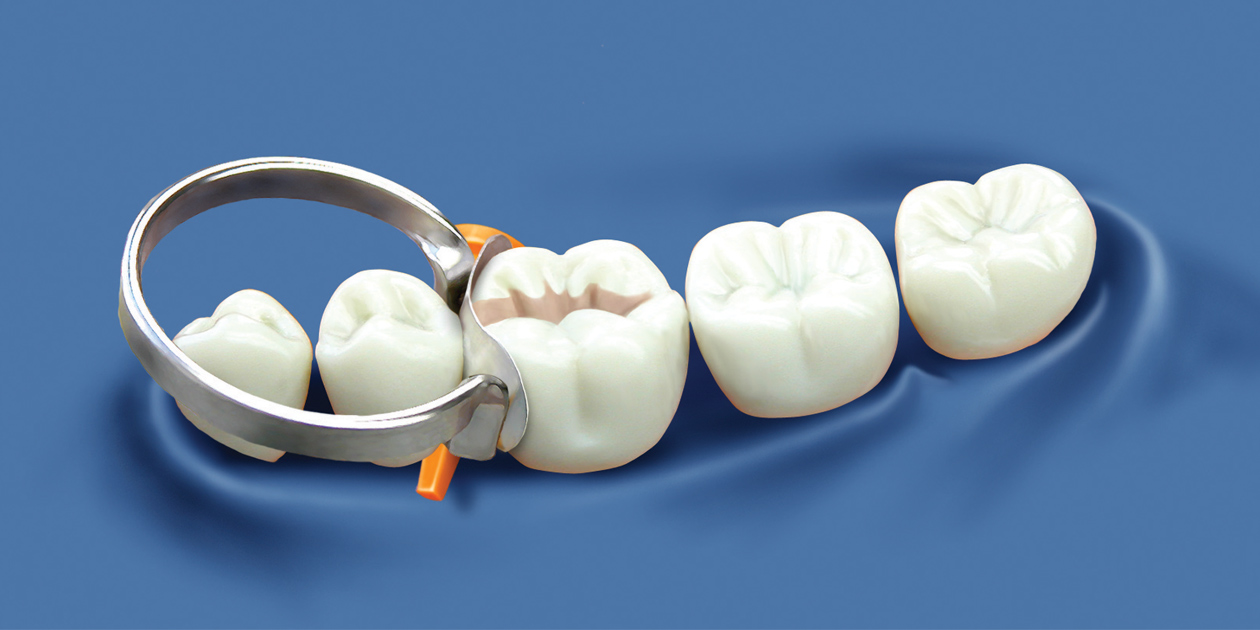 CONSERVATIVE INSTRUMENTS
Dr. KaramAhmed
Operative DentistryConservative Dentistry
It’s the art and science of diagnosis, treatment and prognosis of defects of teeth. Such treatment should result in:
Goals
Restoration of proper tooth form.
Function.
Esthetic.
Maintain physiological integrity and harmonious relation  with surrounding tissues.
History
Previously was a just a practice not based on scientific knowledge.

Louis Pasteur (France)       Role of MO in disease.

G.V Black (USA, 19th)          related the clinical 						practice to scientific  bases.
Indications
Indications are numerous, but can be categorized into the following primary needs:
Caries.
Malformed teeth.
Discolored teeth.
Fractured teeth.
Replacement or repair of previous restorations.
Considerations
Infection control.
Examine oral and systemic health of pt not only the affected tooth.
Oral manifestation of other diseases.
Understanding of restorative material properties.
Understanding of oral environment to which the restoration placed.
Understanding of biological bases and function of the various tooth 	component and supporting structures.
Knowledge of correct dental anatomy.
Effects of operative procedures on the treatments of other 	disciplines.
Treatment plane.
CLASSIFICATIONS..
Instrument Nomenclature
Function: e.g. condensers, carvers, cutting inst. ……. etc.
Manner of use: hand condenser, mechanical condenser …
Design of working end: spoon excavator, sickle scaler.
Angulations of the shank: mon-angle, bin-angle, triple…
General classification of hand instruments
1. diagnostic instruments.2. isolation of operating field instruments.3. manipulation of restorations instruments.4. carver instruments.
   5. finishing and polishing instruments.   6. cutting instruments.
1. Diagnostic instruments
Used for inspection and exploration of both teeth and surrounding soft tissue ex: mirror,probe and tweezers…etc
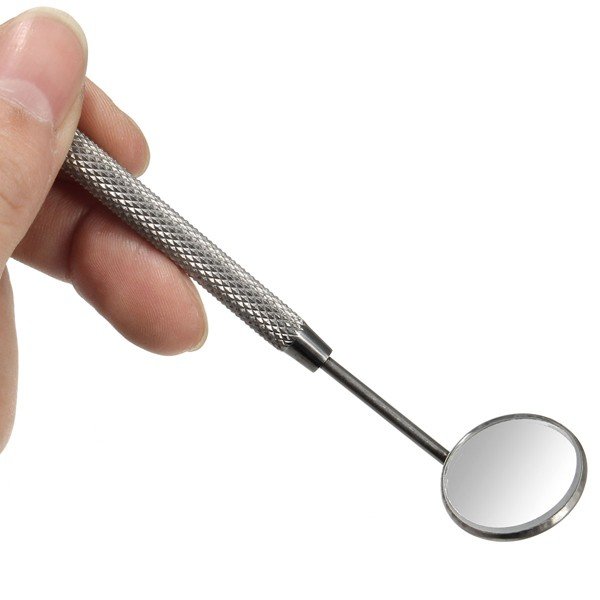 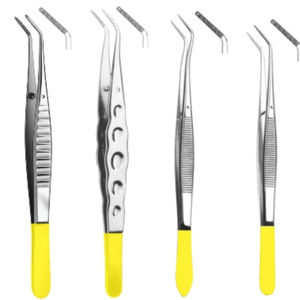 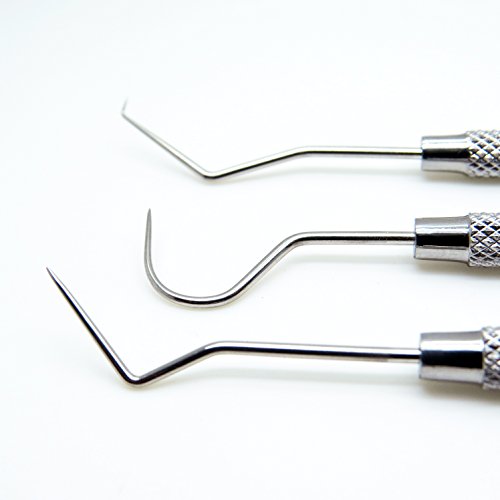 2. isolation of operatiing field instruments.
Manuals: by absorbents e.g: cotton rolls or pellets and rubber dam
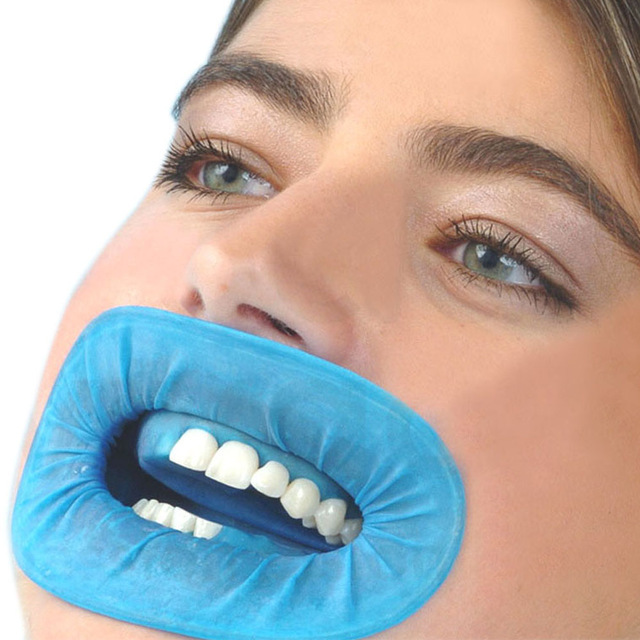 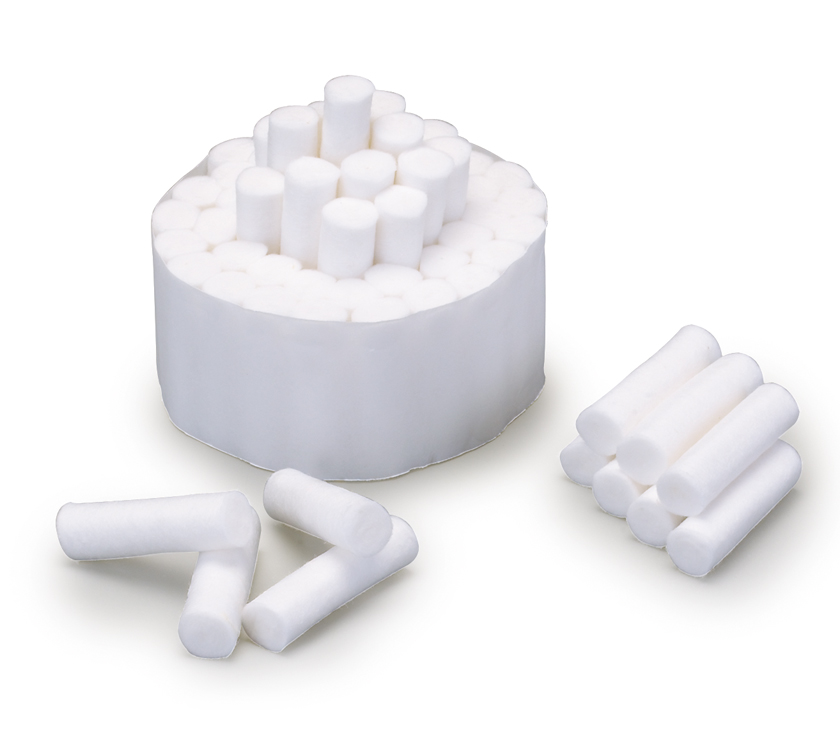 Mechanical: by low and high suction
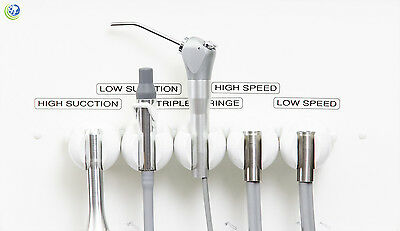 3. manipulation of restorations instruments.
Condensing : used in packing and condensation  e.g: amalgam condenser and carrier
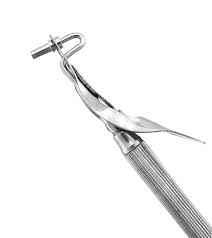 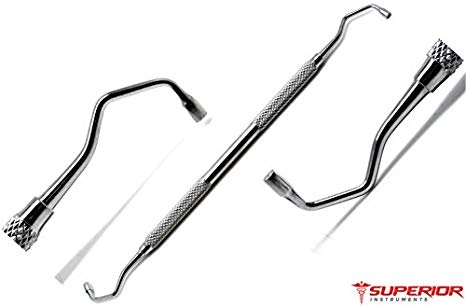 Pluggers
Pluggers are also known as amalgam condensers. They are used to achieve a well condensed filling by compressing the filling material into the cavity and applying pressure.
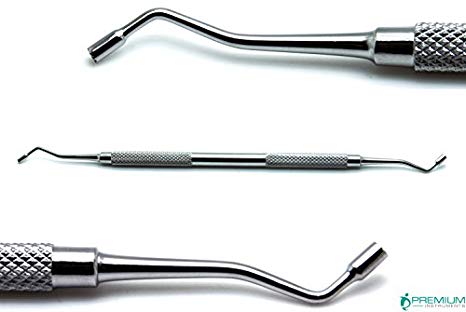 Plastic instruments:  instruments used in manipulation of restorative materials made from metal and used with composite
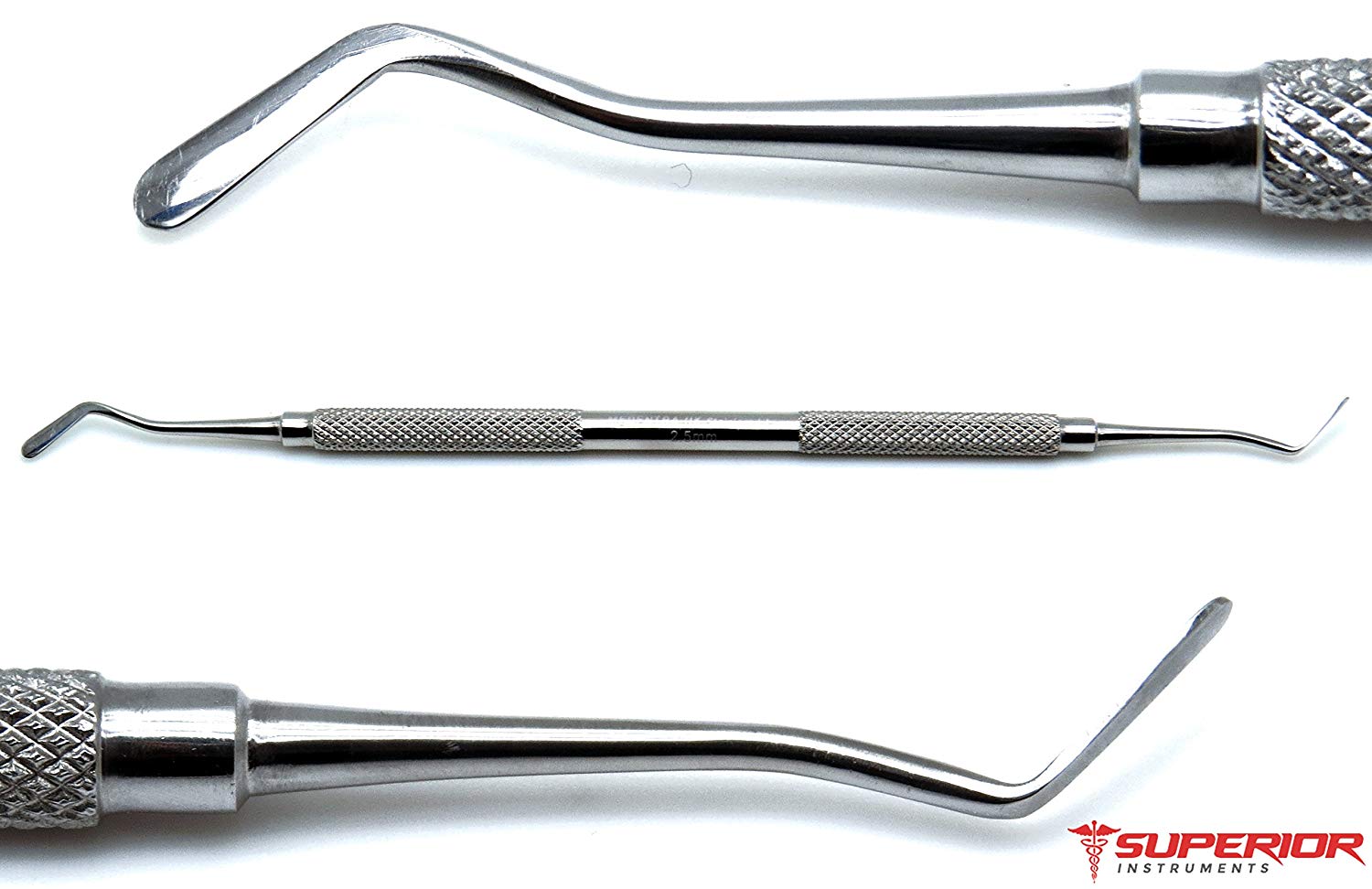 Matrices:instruments used with class2 cavity, aiming to support the material to prevent it during it’s packing from escaping outside the cavity .ivory and tofflemire:
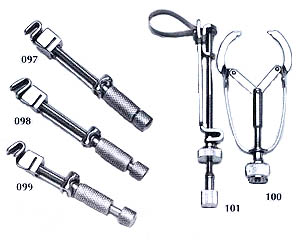 Palodent composite matrix :
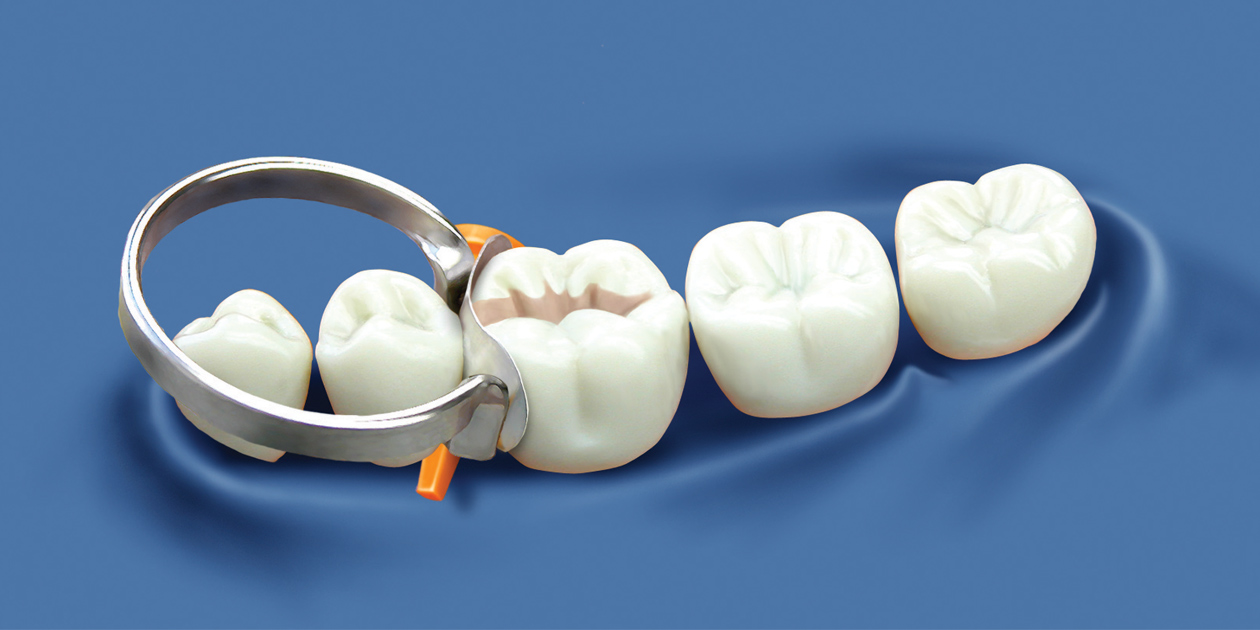 bitine rings:
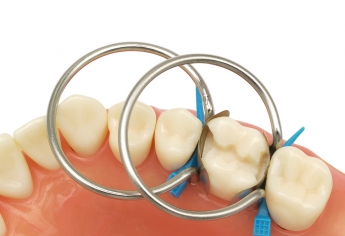 Composite tight ring:
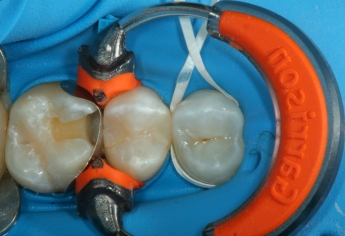 Non cutting instruments
Dycal applicator : to place calcium hydroxide or glass ionomer in cavity preparation
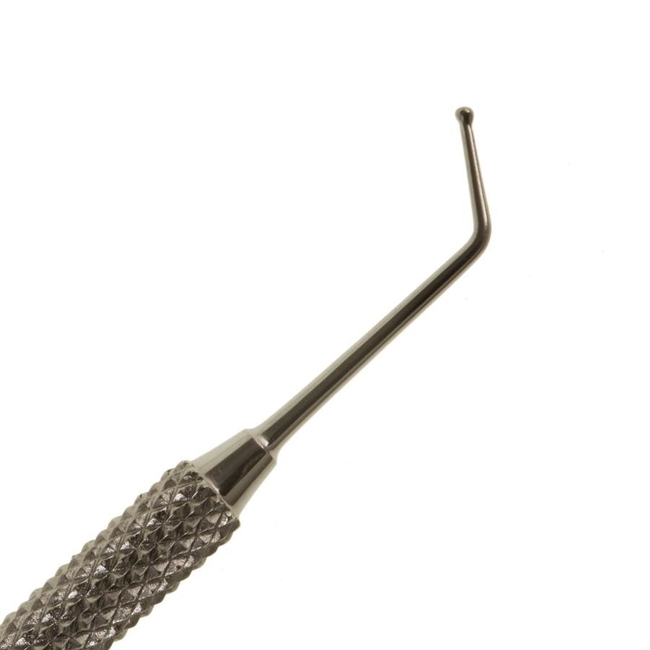 A dappen glass (also called Dappen Dish) is a small, dense glass or ceramic vessel which has each end ground or hollowed out to provide a bowl for mixing substances. Generally these dishes have ten equal walls (decagon) with a large bowl on one side and a smaller bowl ground out on the other.
Cement Spatula. This non-rusting, stainless steel cement spatula is excellently suited for mixing cement, filling materials and small quantities of impression materials. The double-ended mixing spatula consists of one flat, straight functionalend and one flat, tapered functional end.
Glass slap: for mixing.
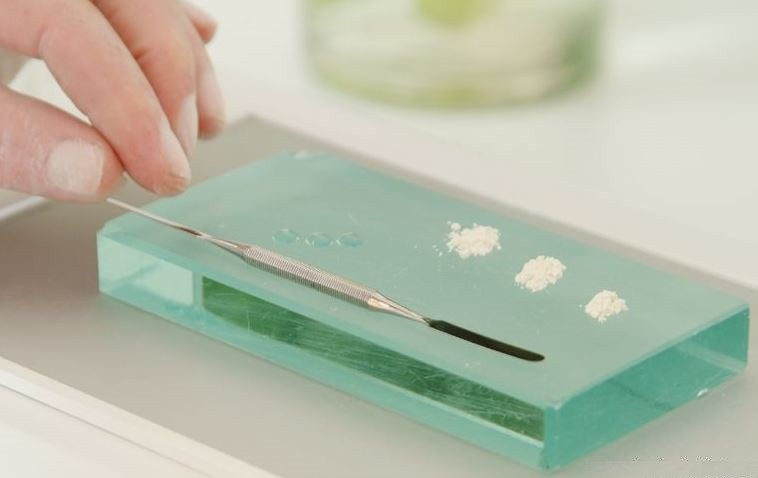 Ash 49:  for restoration.
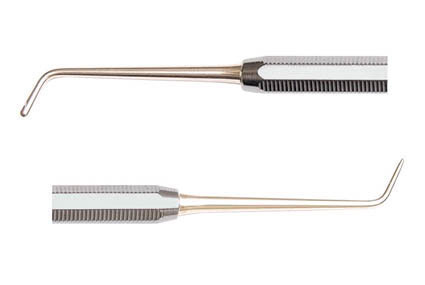 4.Carving instruments
Used to establish the anatomical form of restoration surface, the  most common: Hollenbeck carver and ball burnisher.
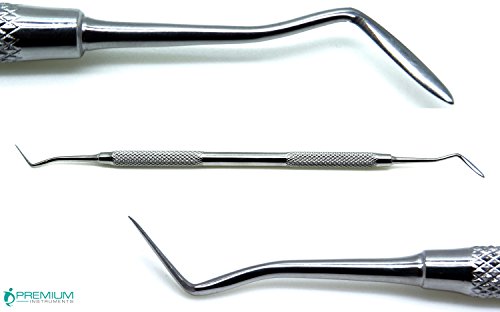 Burnisher
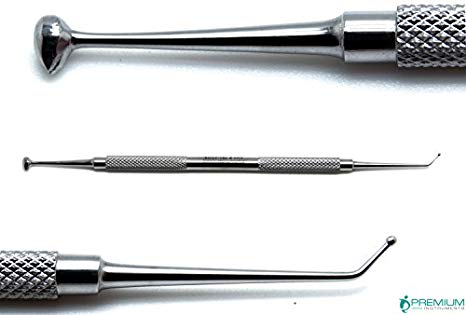 5.Finishing and polishing instruments:
Hand e.g.finishingstrips (removes overhang and flashes of restorations)
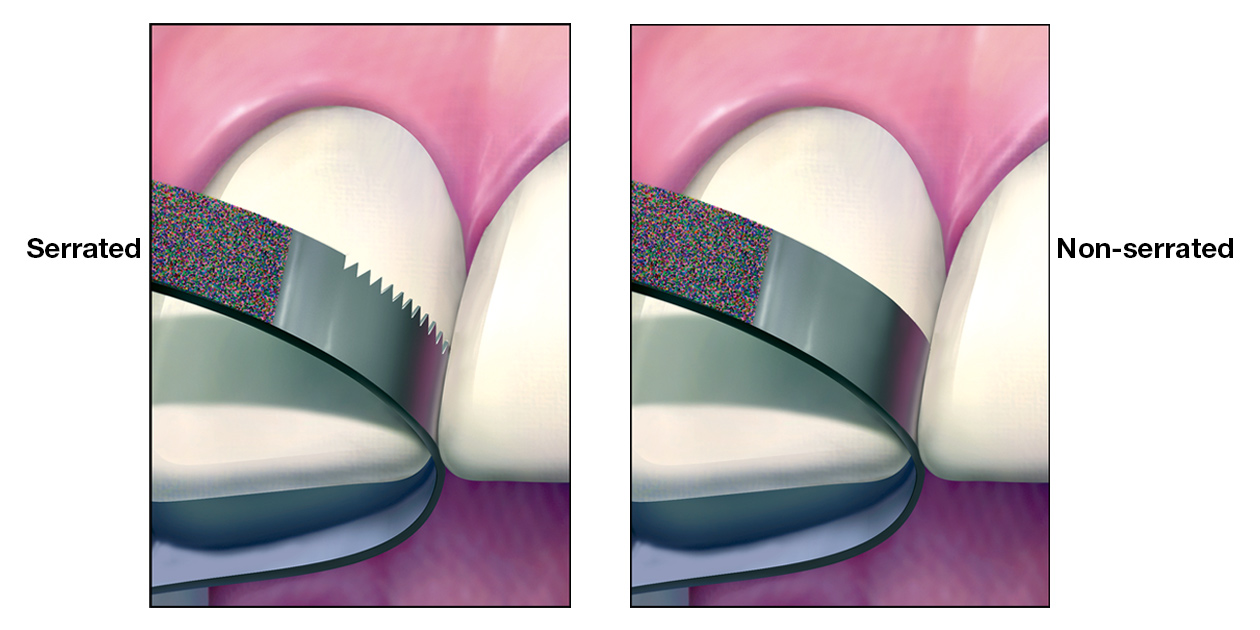 Rotary e.g.finishing burs, finishing stones, sand paper disc, sof-lex discs, black bristle brush, and rubber cups (are used for polishing of amalgam restoration).
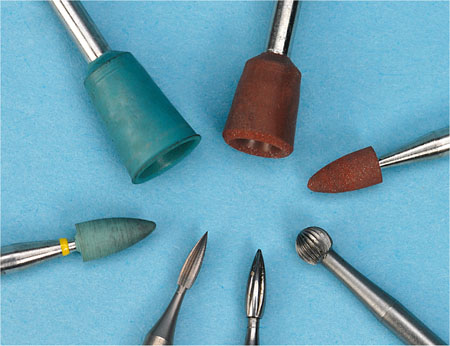 Finishing stone:
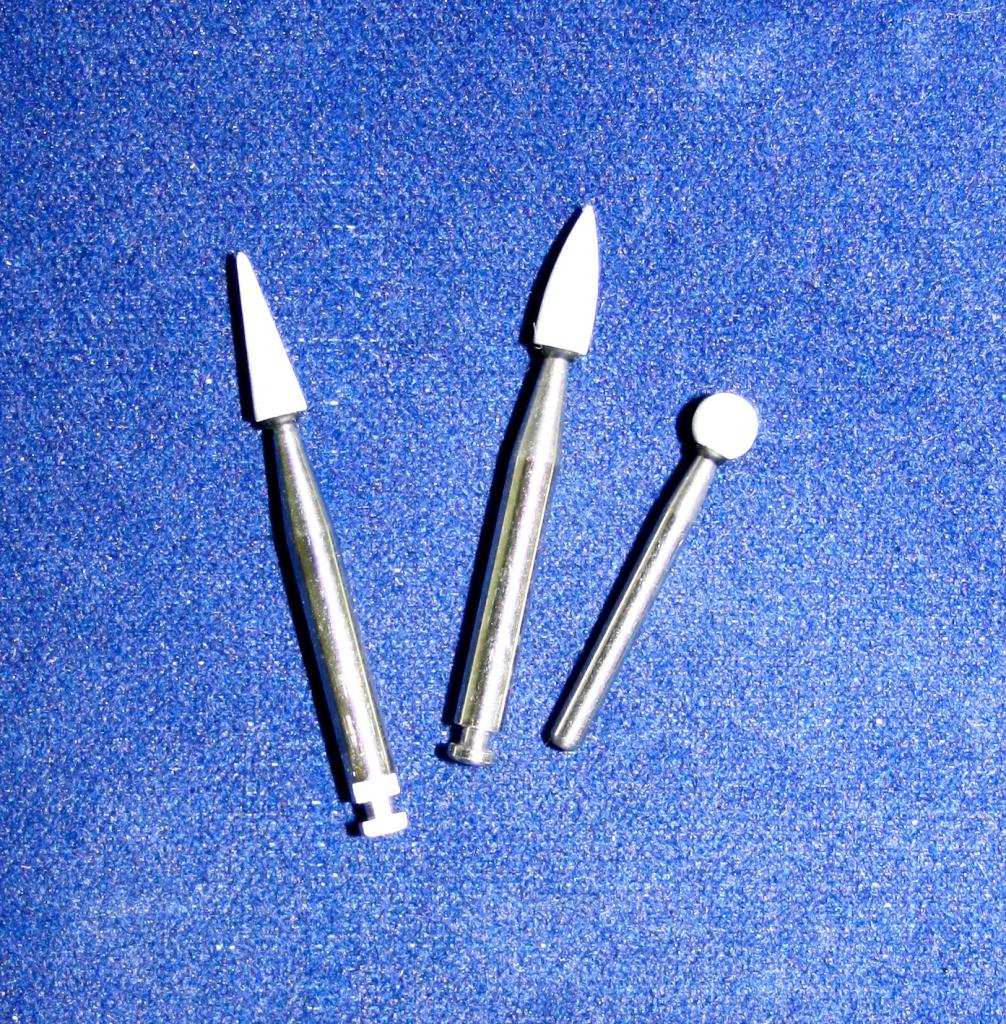 sand paper disc:
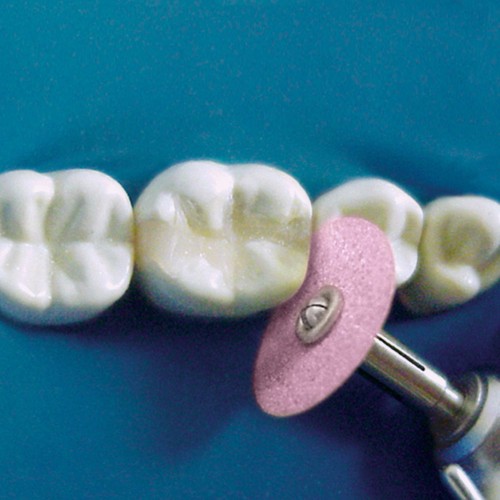 sof-lex discs:
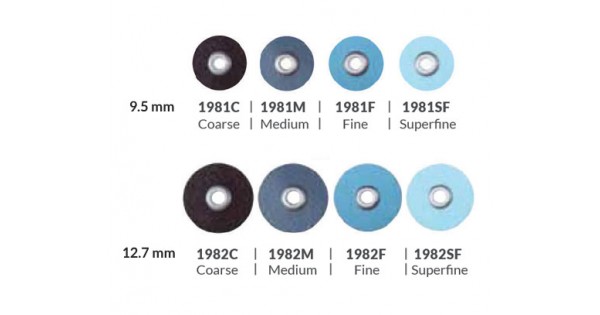 black bristle brush:
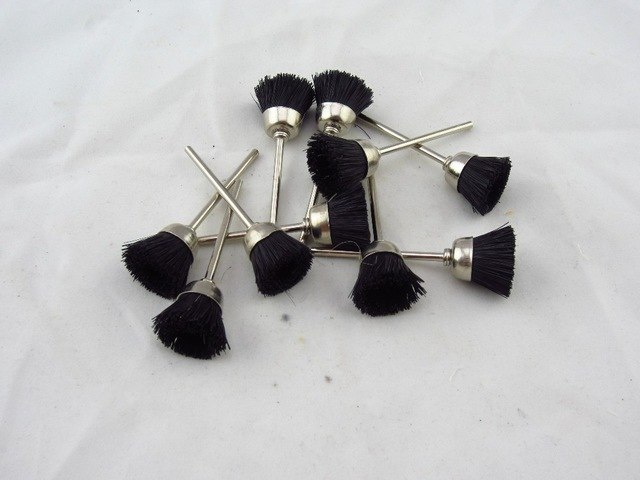 rubber cups:
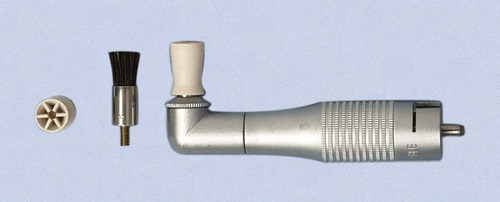 6.Cutting instruments
Used for cutting and finishing of tooth structure and restoratives
Hand and rotary
-Hand cutting instruments: 2 familiesChisels (push & pull)hatchet (right & left)
Chisels

Straight - bevels the cavosurface margin and used in 3, 4 and 5 classifications of cavities on the maxillary.
Wedelstaedt - only used in the anterior for classes 3, 4 and 5 as well.
Bin Angle - this is held in a pen grasp and used for class 2 maxillary only.
Straight chisel: used for cutting enamel and no need for right and left Bin-angle and Wedelstaedt chisels: cutting edge perpendicular to long axis of handle. used for cutting enamel.
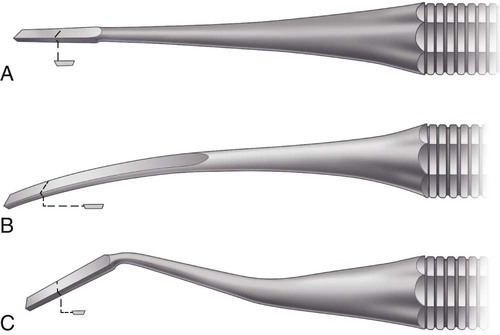 Ordinary Hatchet excavator:
Primarily used on anterior teeth for preparing retentive areas and sharpen internal line angles for direct gold restorations.
 Hoe excavator: planing walls and forming line angles in class III   and IV for direct gold restorations. 
Angle former: sharpen internal line angles and preparing retentive features for gold restorations
Spoon excavator: removal of caries, usually bin angled or triple angled to facilitate accessibility.
Ordinary , hoe and angle former:
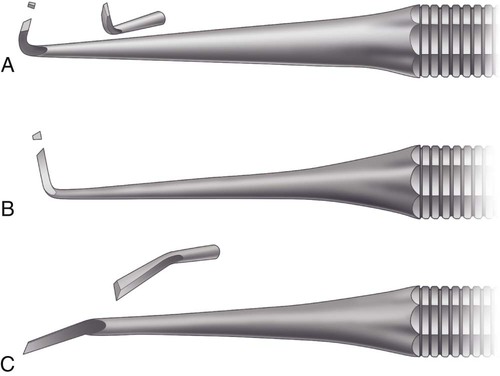 Spoon excavators: different angles..
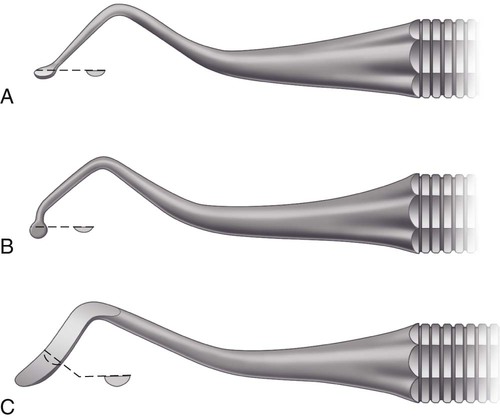 Cleoid-discoid: used for caving unset amalgam and burnishing inlay/onlay margins 





Cleoid                                      DISCOID
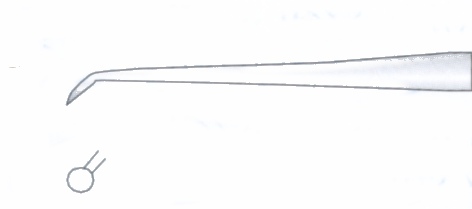 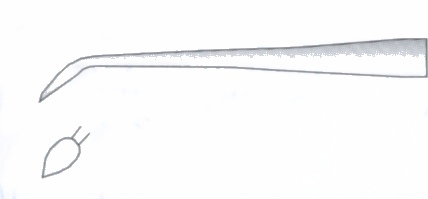 Knives: finishing knives, amalgam knives, gold knives. All used for trimming the excess filling materials at cavity margins.

 Files: different size and shape also used for trimming the 	excess of filling material particularly at gingival 	margins.
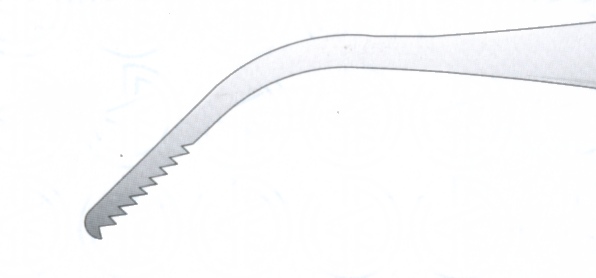 -Rotary cutting instrumentsOperative burs:Flat fissure, pear-shaped, football, round, tapered, flame, chamfer, bevel, end cut, bud bur, steel, inverted cone, diamond, brown stone, and green-stone
Fissure bur
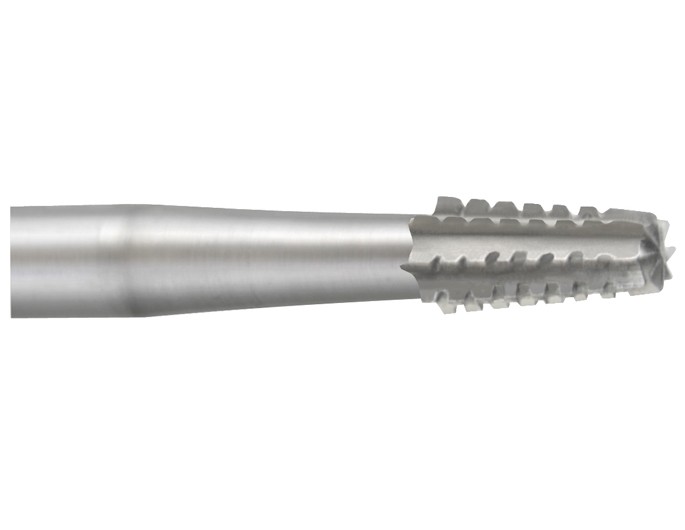 pear-shaped
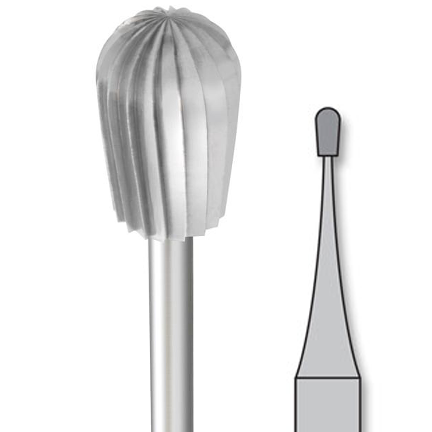 Football
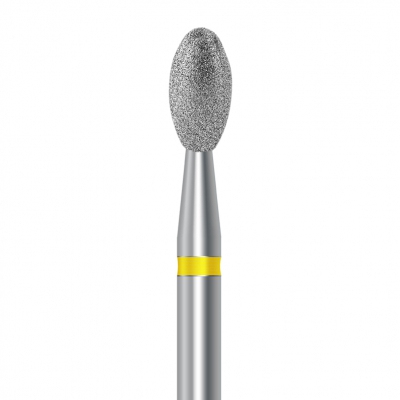 Round
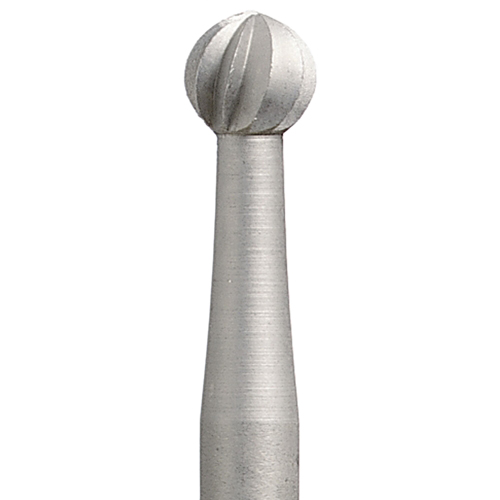 Tapered
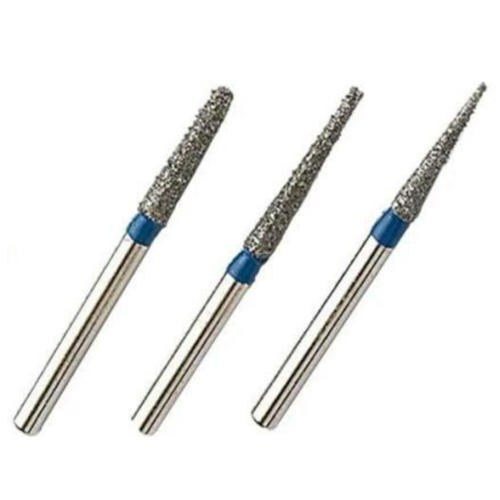 Flame
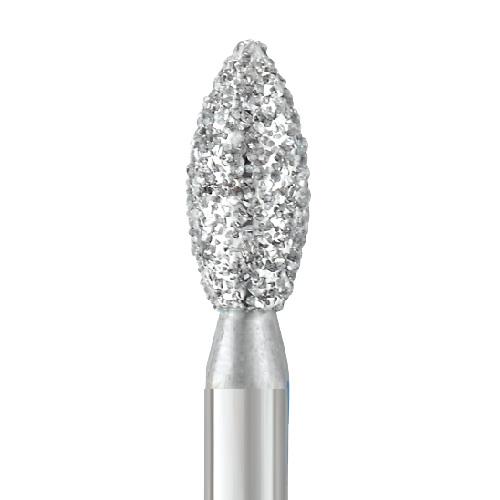 Chamfer
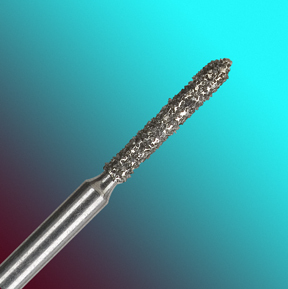 Bevel
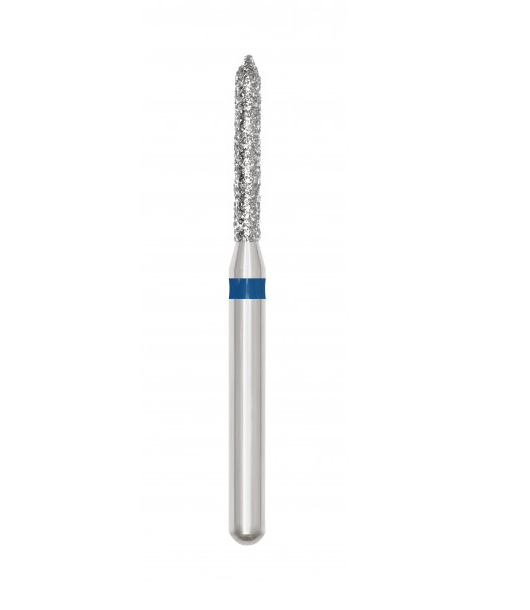 End cut
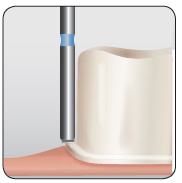 bud bur
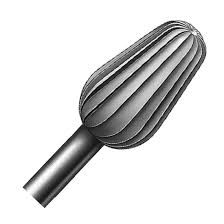 inverted cone
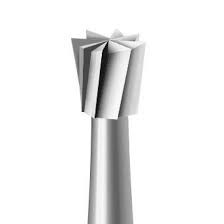 brown stone
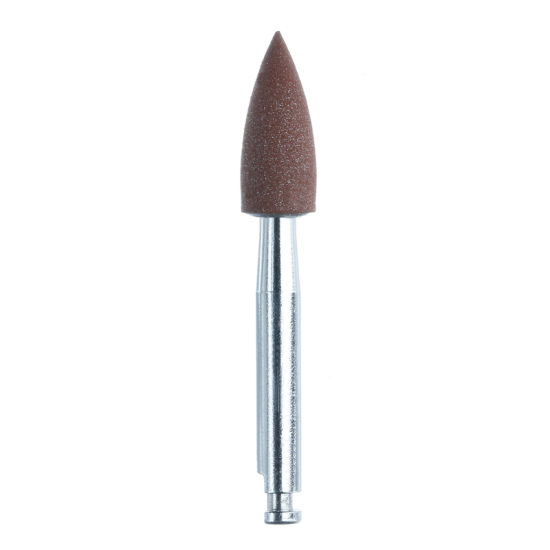 green-stone
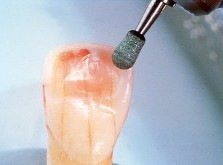 THANK YOU
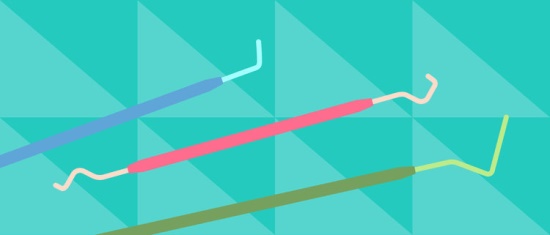